Навигаторы детства

Деятельность отряда Юных инспекторов движения
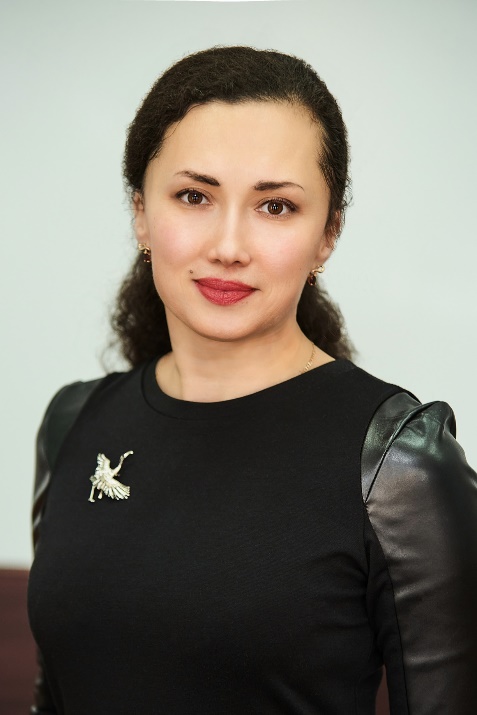 Катюжинская Наталия Ниязмамедовна, муниципальный координатор Регионального ресурсного центра по г. Иваново, ведущий эксперт Росдетцентра
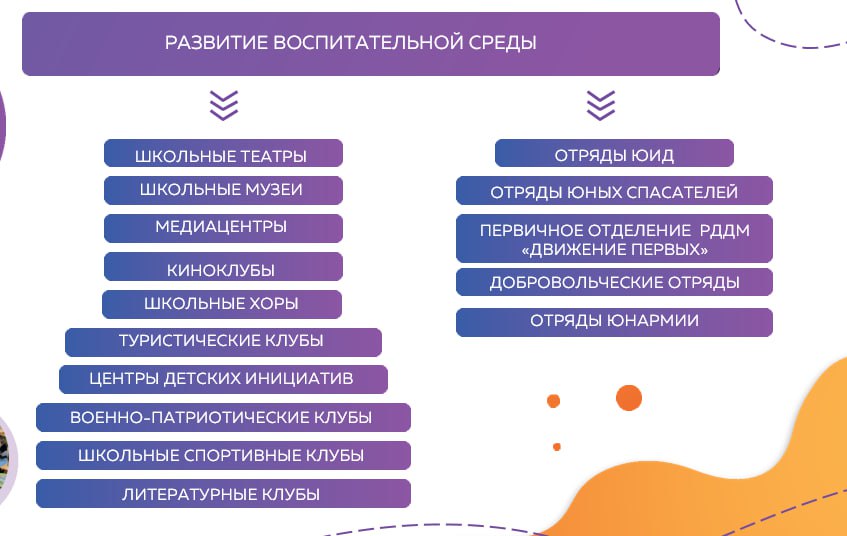 Потенциал создания отряда Юных инспекторов движения
Конкурс велосипедистов «Безопасное колесо»
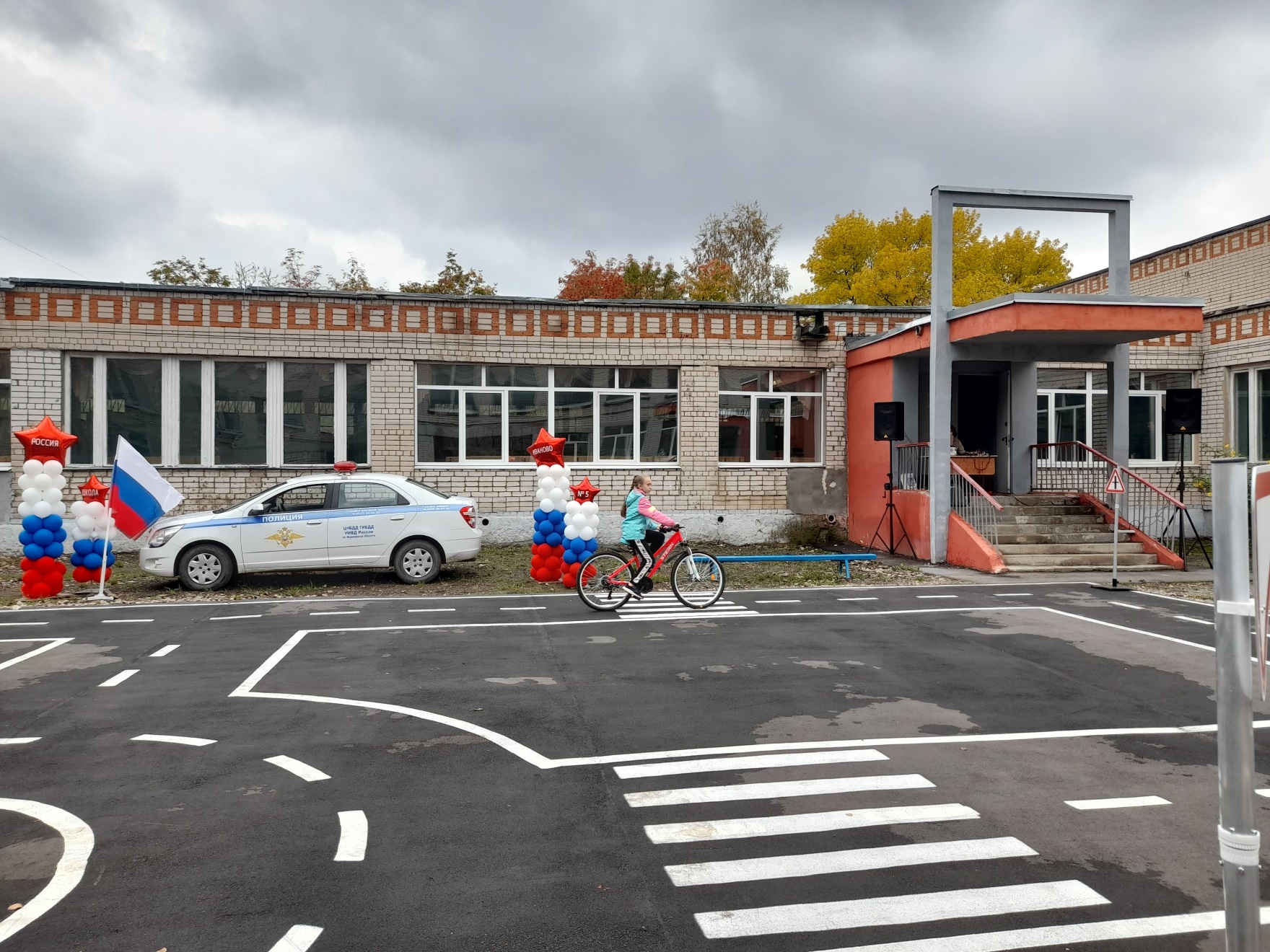 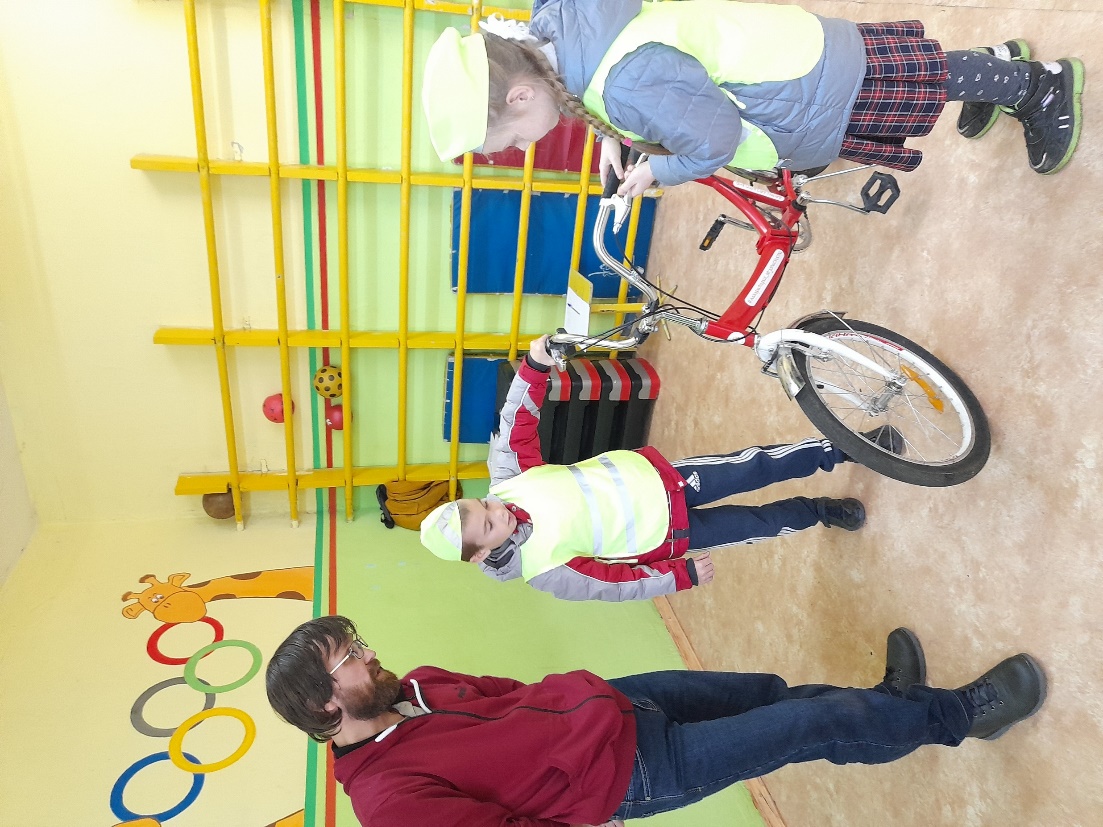 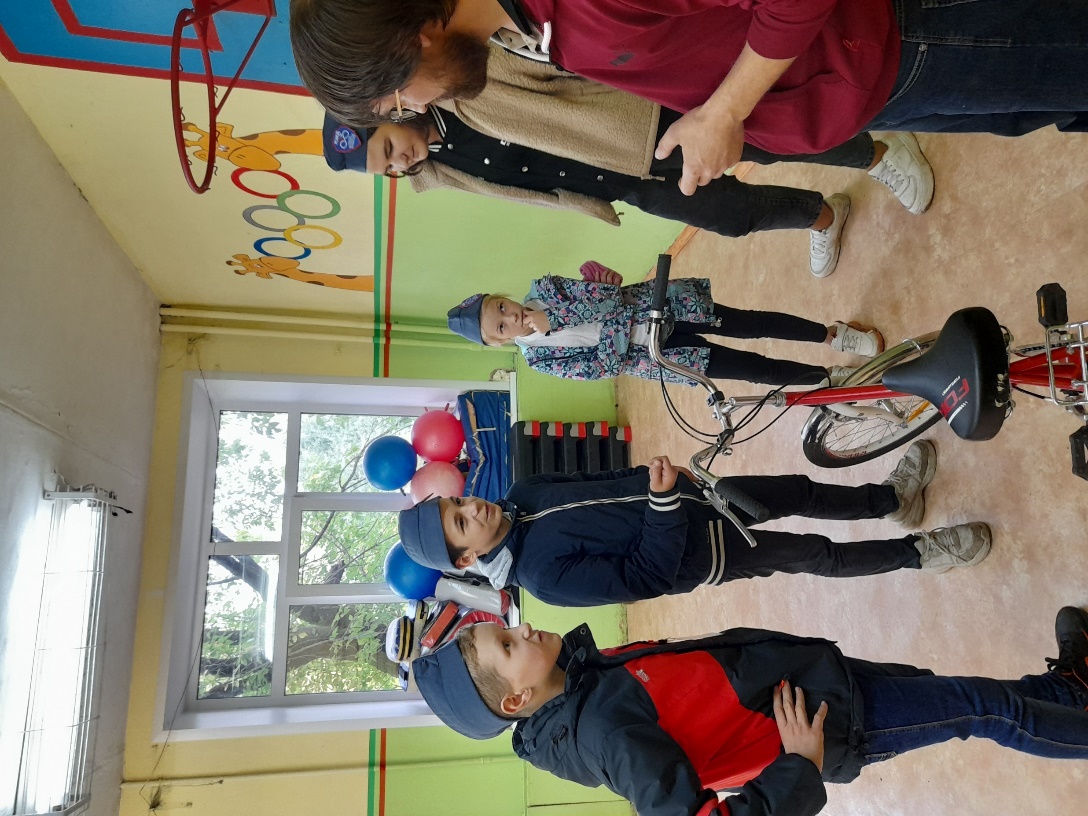 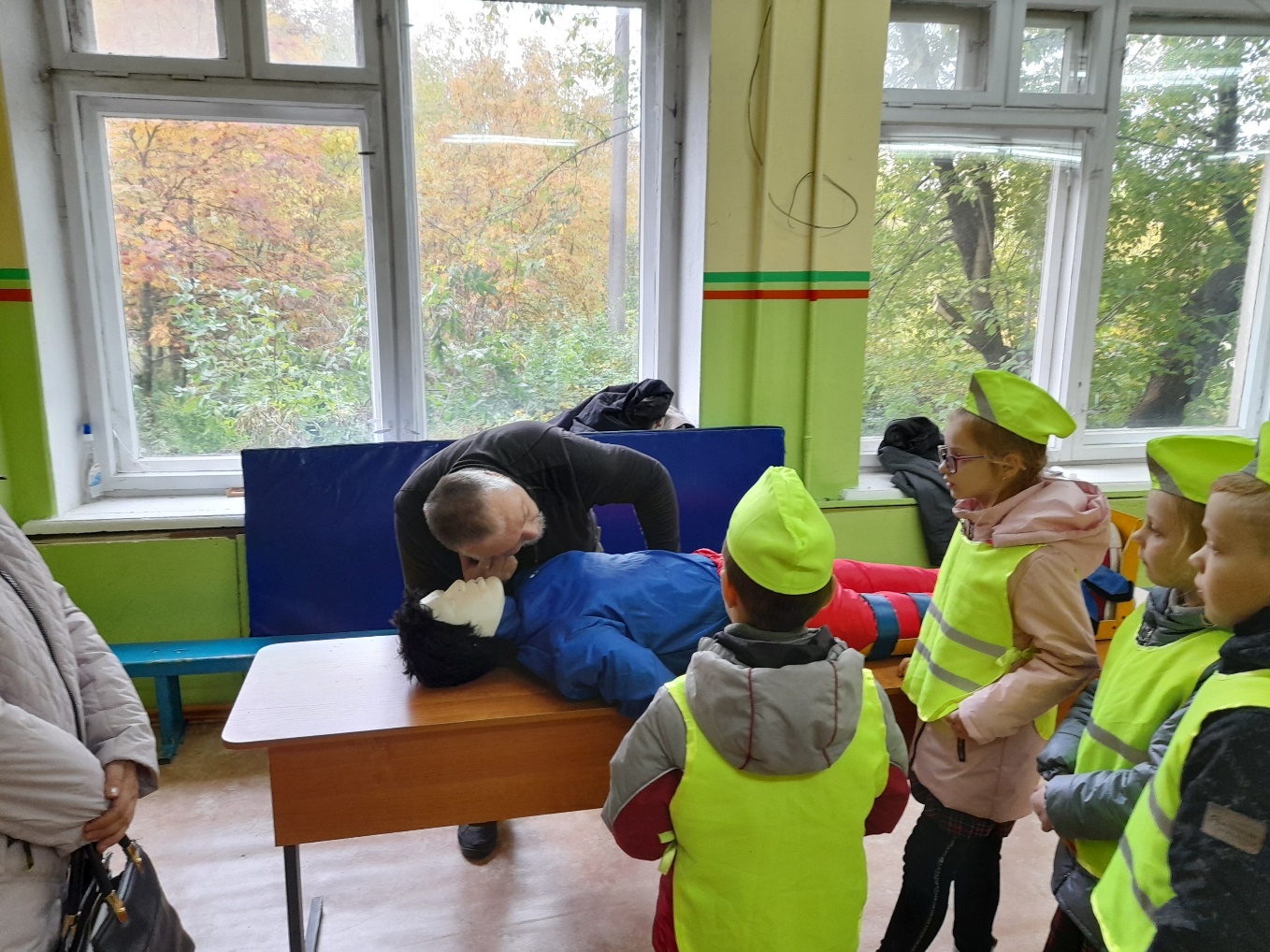 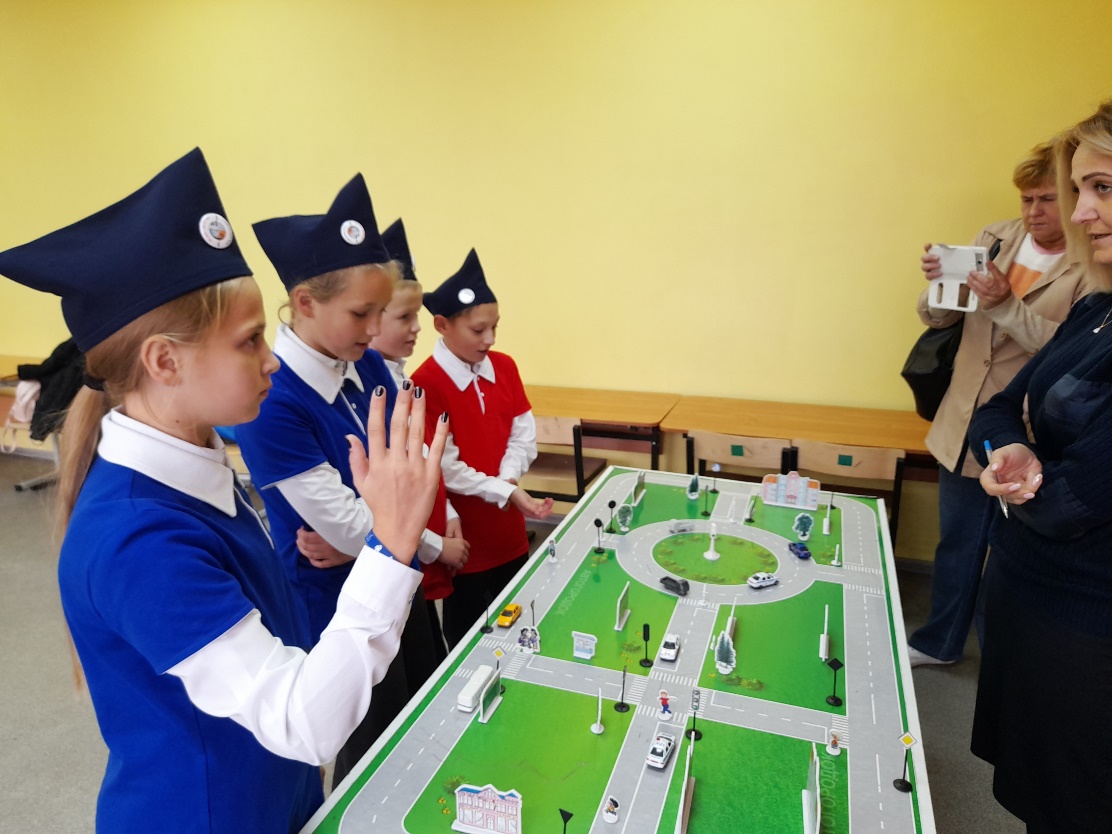 Конкурс агитбригад отрядов ЮИД«Светофор»
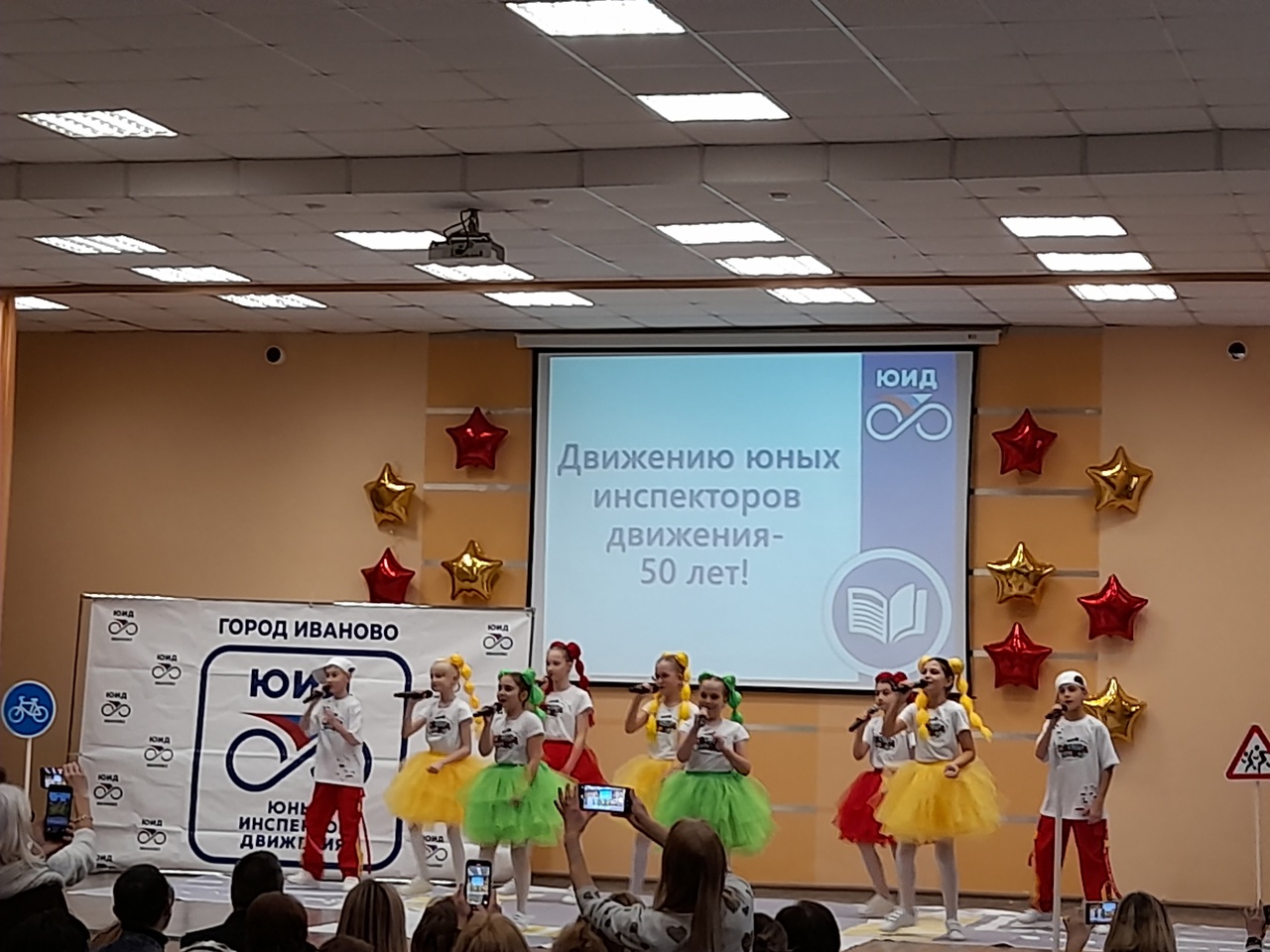 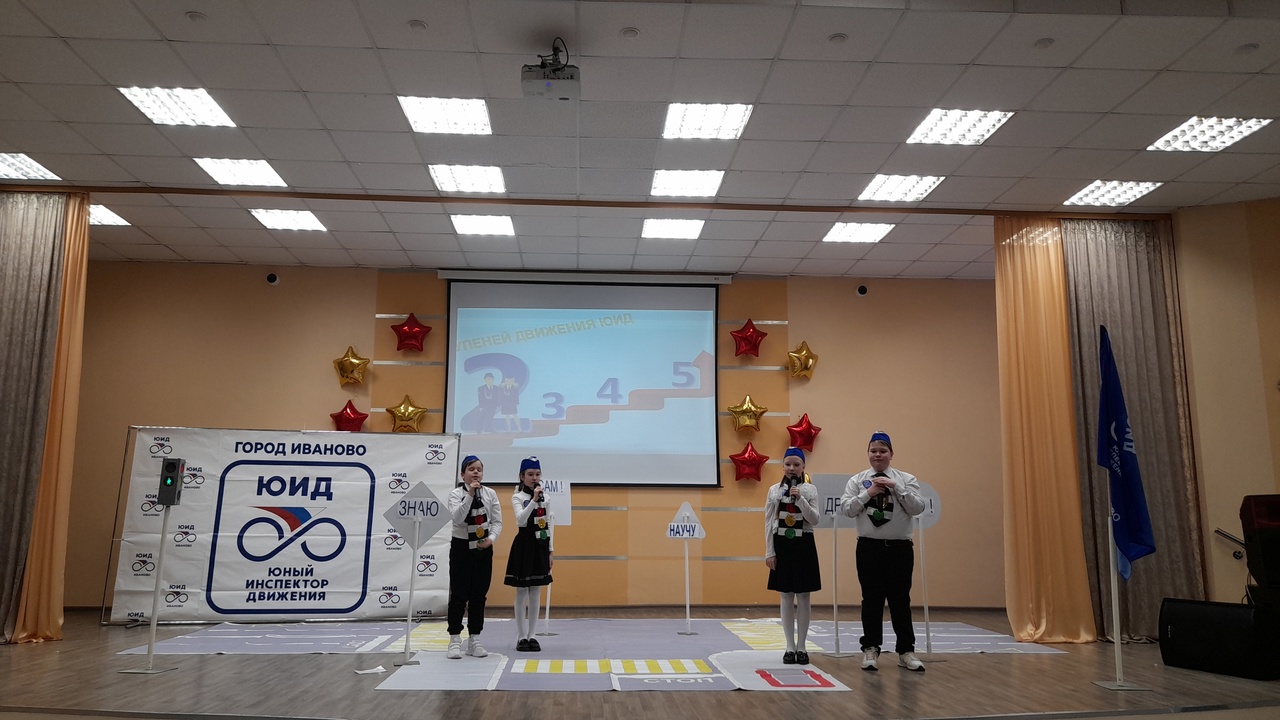 Творческий конкурс «Выйди из тени! Будь ярче!»
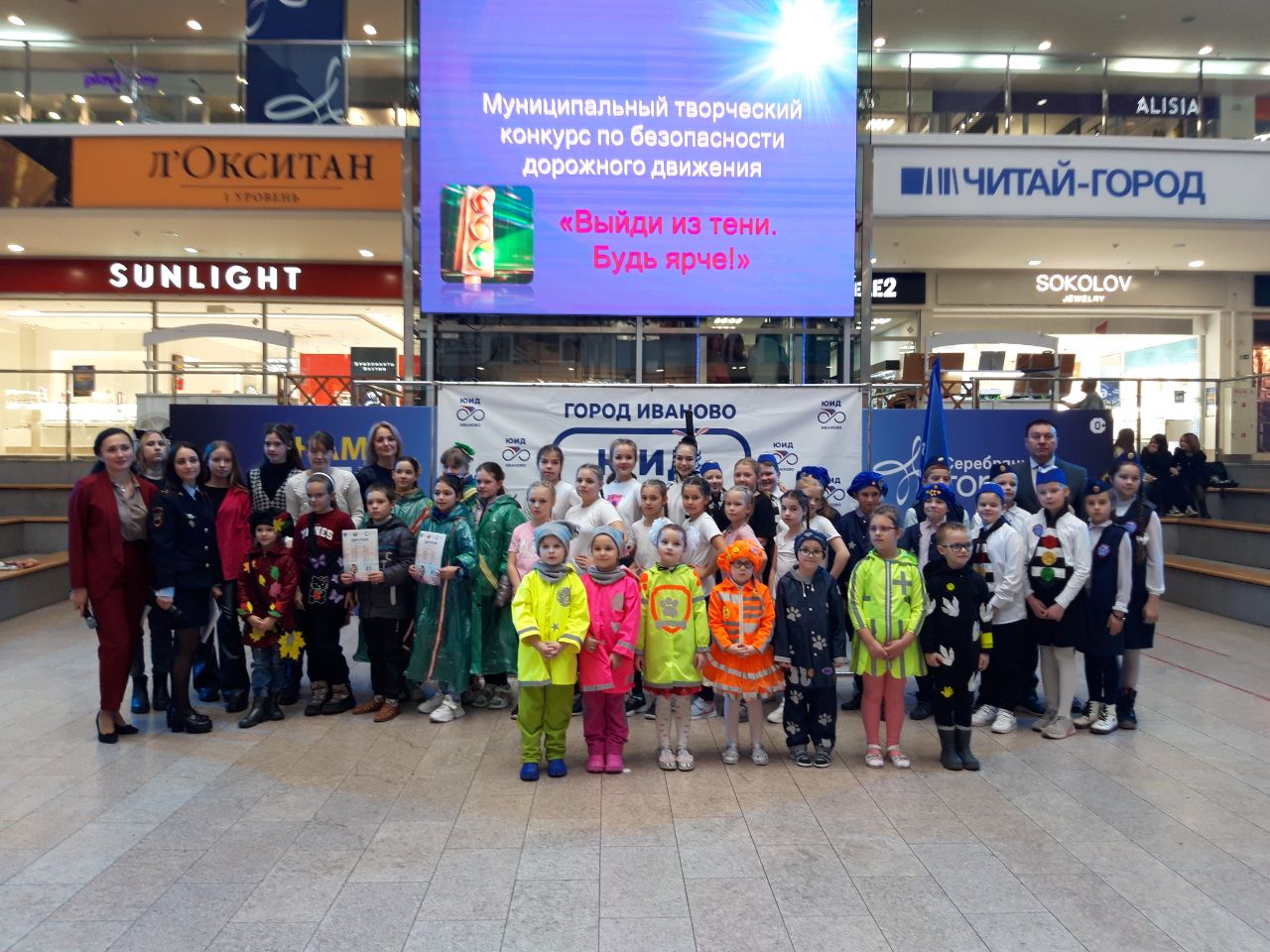 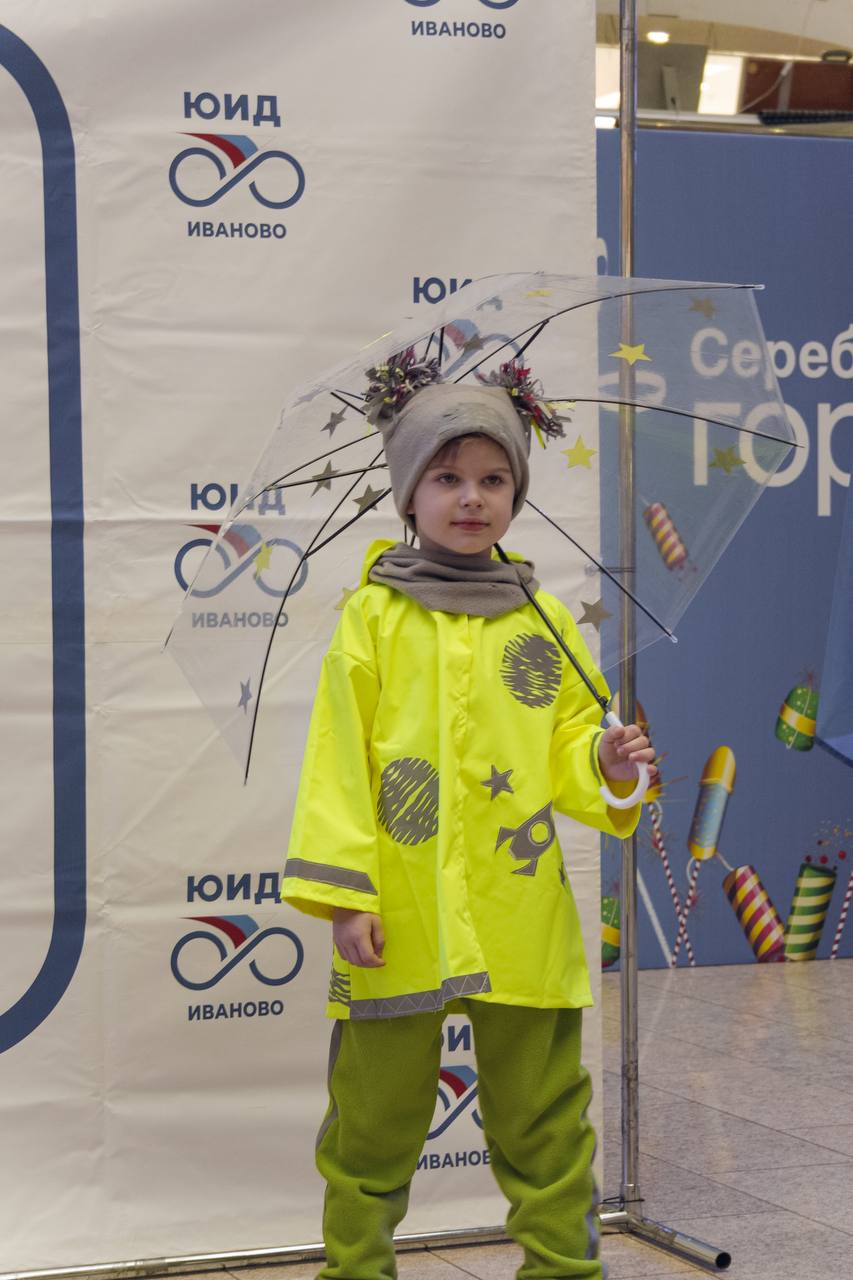 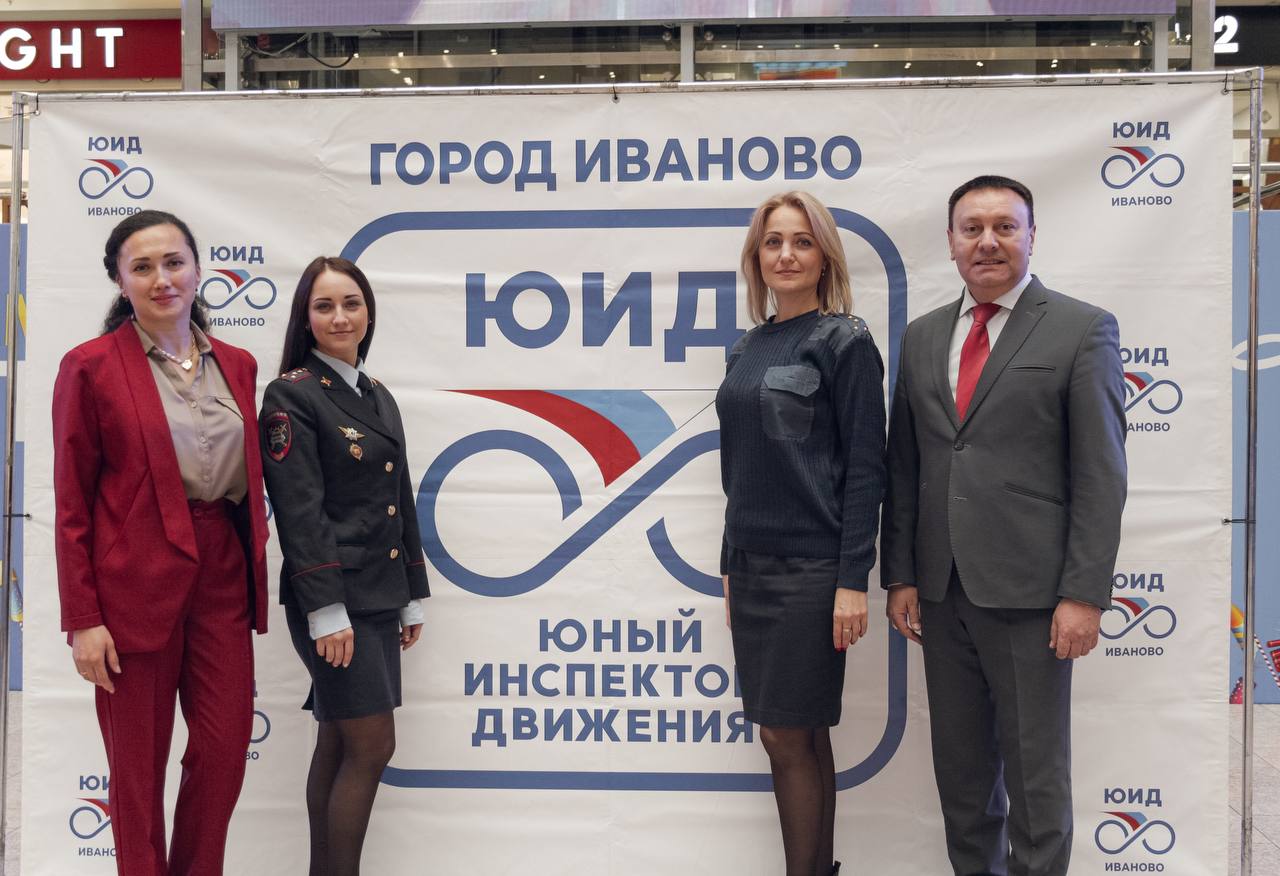 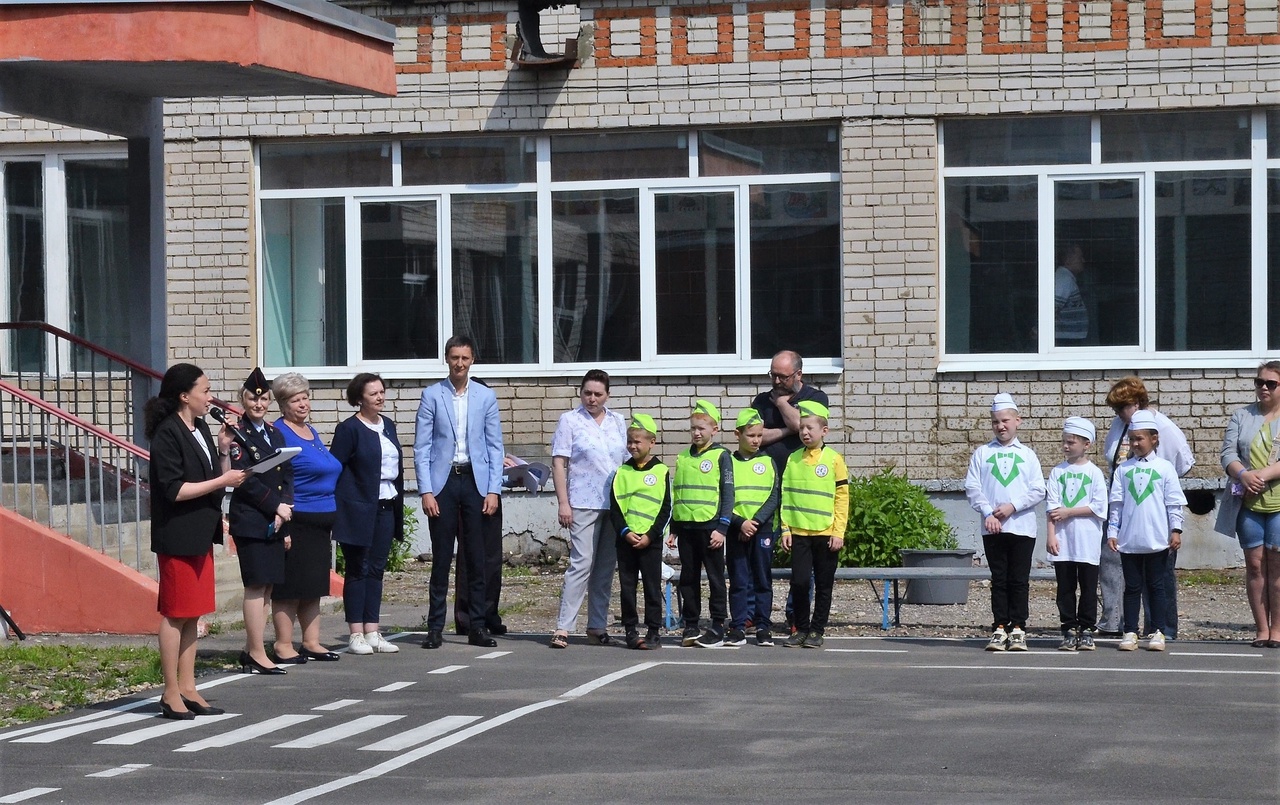 Конкурс «Добрая дорога детства»
Форум отрядов ЮИД
Профилактические акции
Акция «Письмо солдату»
Слёт отрядов ЮИД…
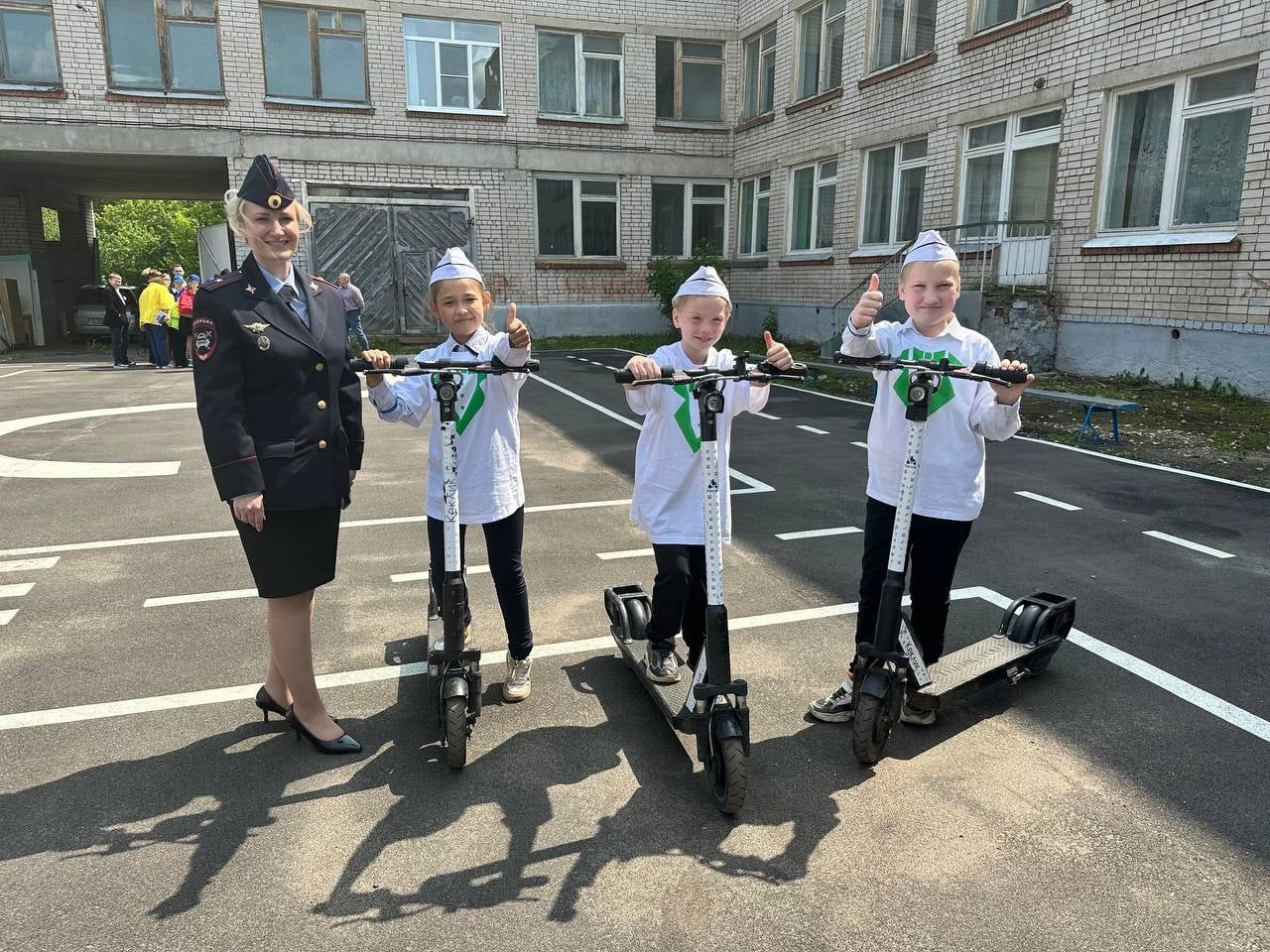 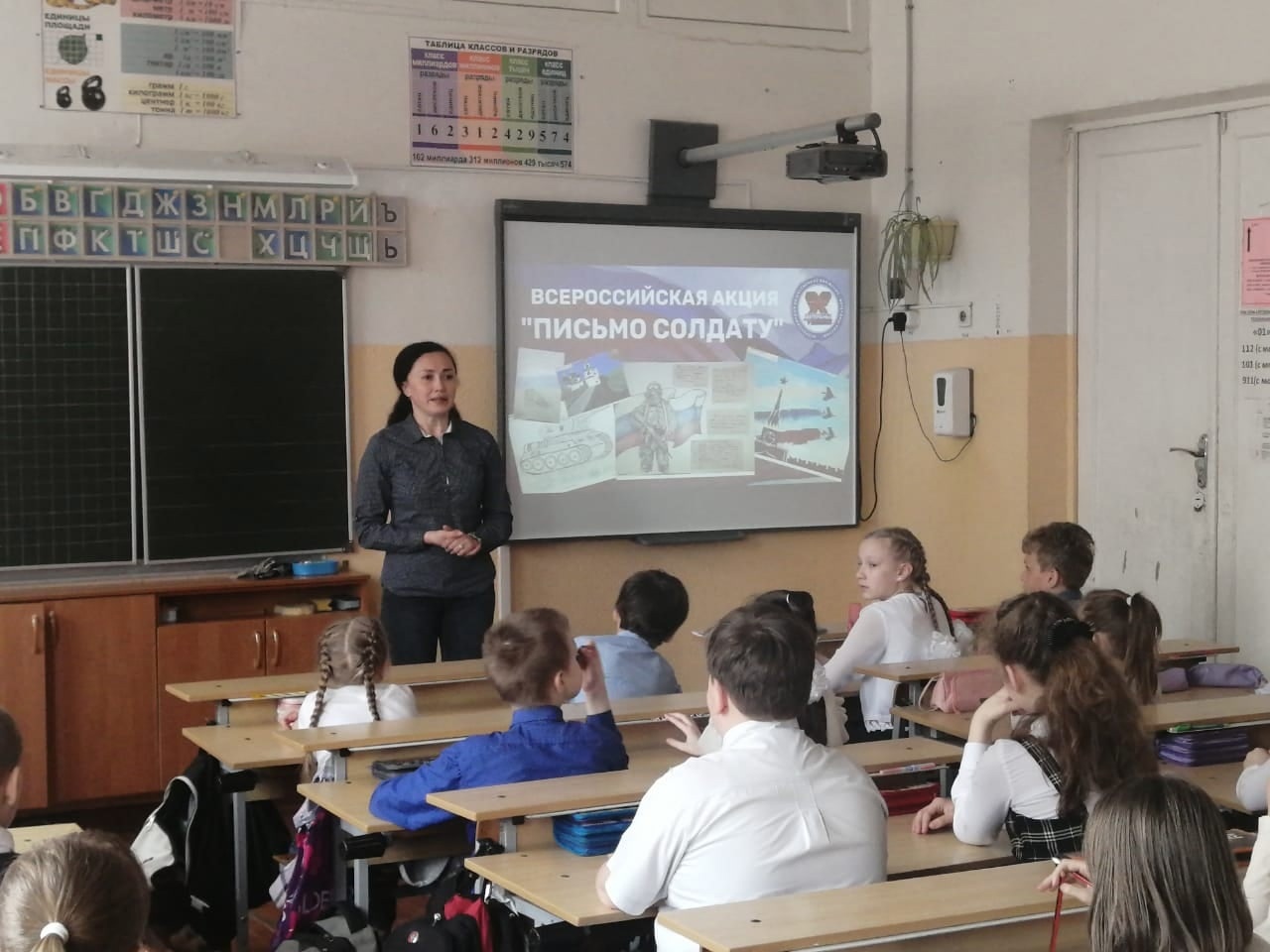 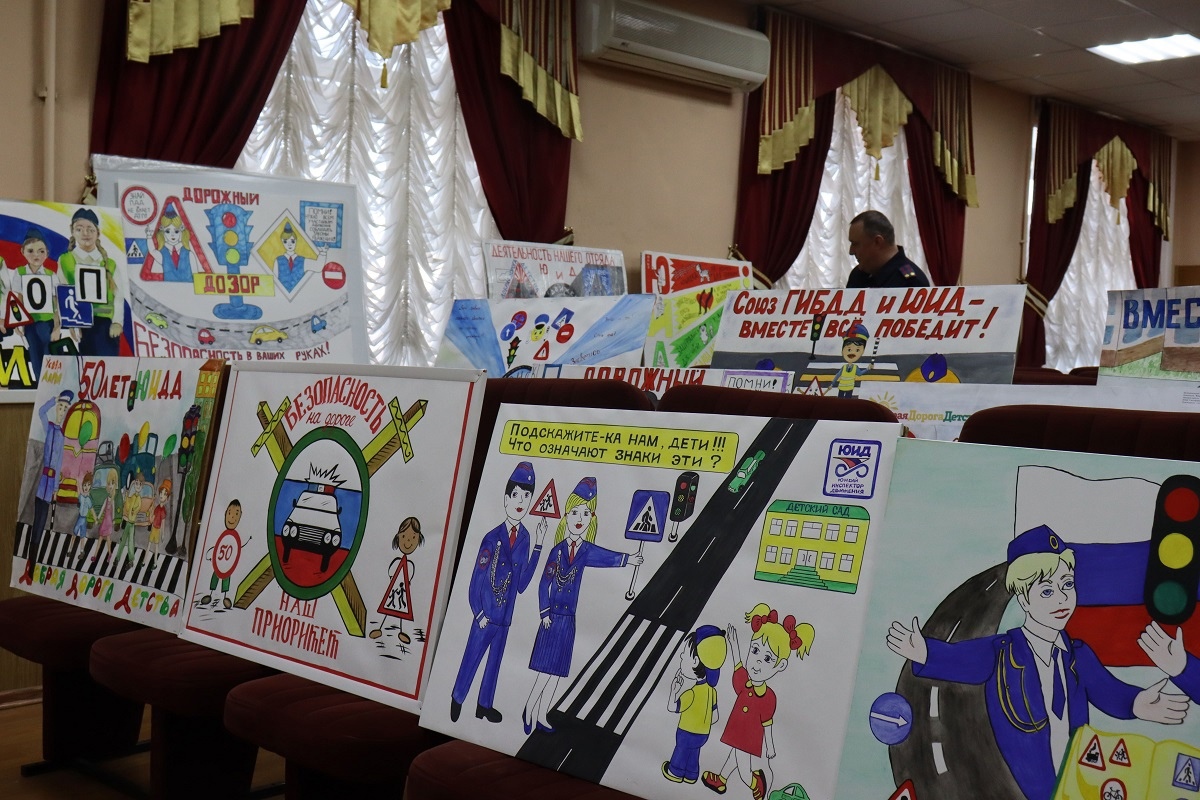 Слёт отрядов ЮИД 03.03.2020 г.
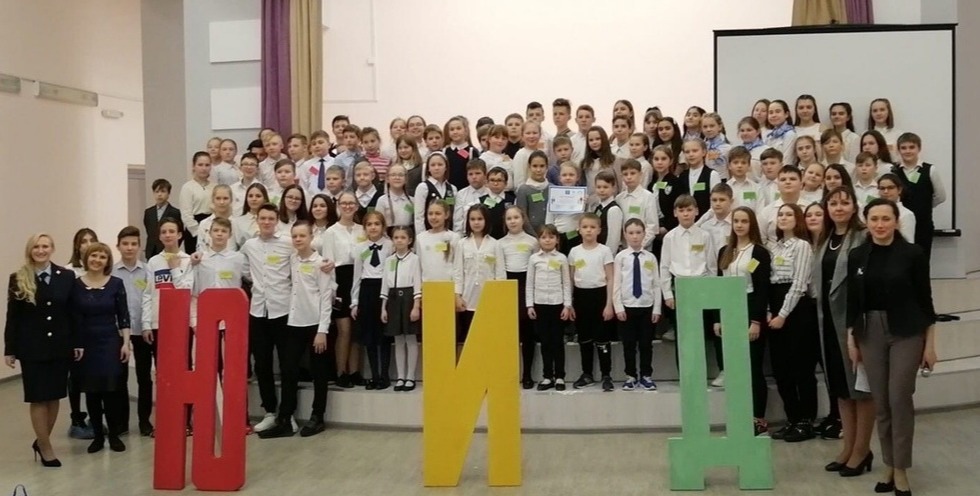 Развитие детского общественного движения
Единение усилий Управления образования, ГИБДД, руководителей отрядов ЮИД
Сплочение детских объединений г. Иванова
Повышение методической компетентности педагогов
Снижение уровня дорожно-транспортного травматизма
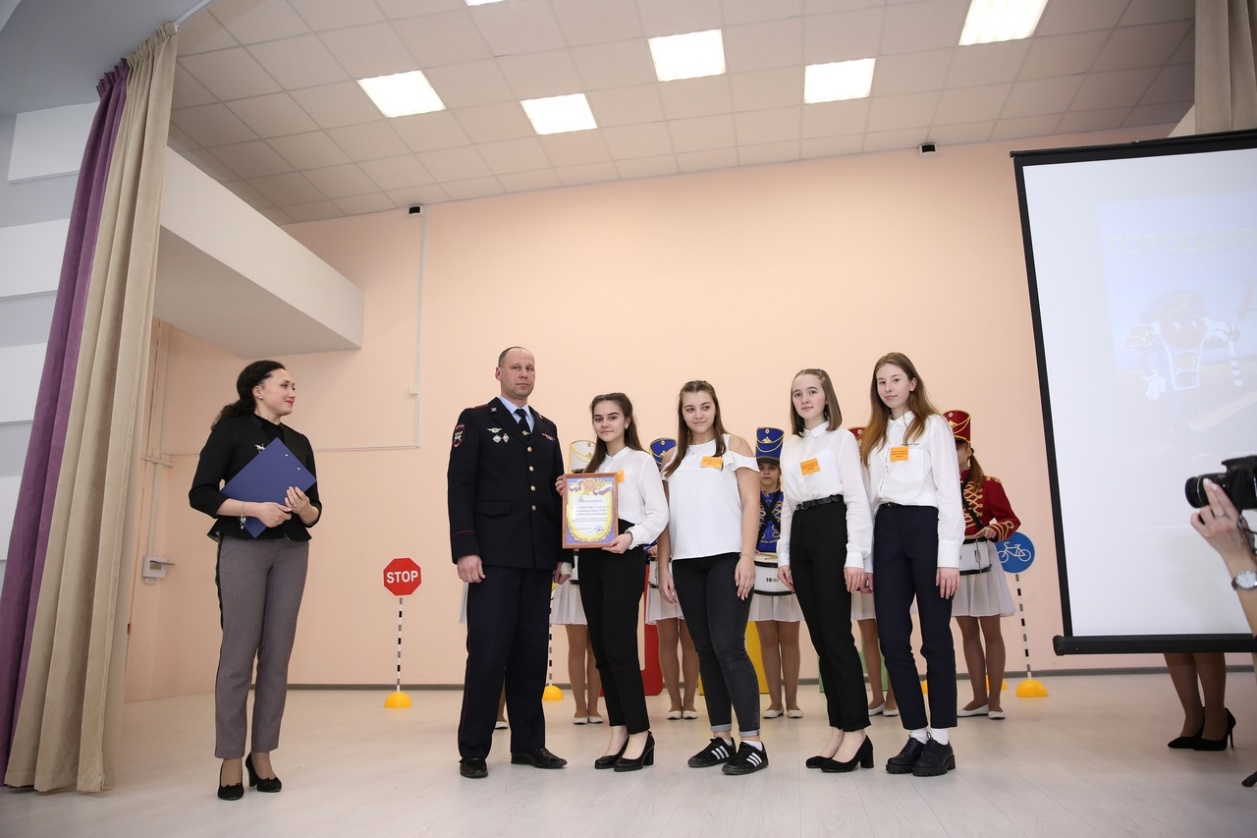 Создание отряда ЮИД в школе

 Решение директора, предложение педагога или инициирование создание отряда ЮИД обучающимися
 Подбор кандидата на должность руководителя отряда
 Приказ директора о создании отряда ЮИД и приложение со списком отряда
 Должностные обязанности, положение о деятельности работы и план работы отряда ЮИД утверждается приказом директора
Посвящение в ЮИДовцы возможно с отделом пропаганды ГИБДД
Специфика работы с отрядом ЮИД

Состоит из  разновозрастной группы учащихся, активных и заинтересованных.
Проведение обучающих занятий педагогом, затем профилактических с участием детей, в более старшем возрасте- самими детьми.
Согласно плана работы проводится 1-2 мероприятия в месяц.
Участие в мероприятиях и конкурсах по профилю (многие конкурсы доступны только членам отрядов ЮИД).
Приветствуется наличие утверждённой формы.
Структура отряда ЮИД:
Методические материалы и конспекты занятий
Диск
https://drive.google.com/drive/folders/1w7_U1t4dH5qcVIlRob62_l4Gja3-mn9T?usp=sharing

Почта: kanani1978@mail.ru
Спасибо за внимание!